３年「そろばんの基本」名しょうはらいかた
そろばん
そろばん各部の名しょう
五だま
わく
定位点
はり
けた
一だま
次へ
そろばん
そろばん　位取り
千万の位
百万の位
十万の位
万の位
千の位
百の位
十の位
一の位
そろばん
そろばんが表す数字を答えよう
矢印で表した定位点を一の位とします
千万の位
百万の位
十万の位
万の位
千の位
百の位
十の位
一の位
定位点
答え　２３，４５６，７８９
二千三百四十五万六千七百八十九
数字で表したとき、定位点の位置に「，」がつきますね。
そろばん
そろばん　たまの動かし方
①一だまは親指で入れて、人さし指ではらいます
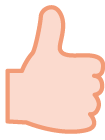 そろばん
そろばん　たまの動かし方
①一だまは親指で入れて、人さし指ではらいます
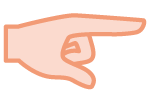 そろばん
そろばん　たまの動かし方
①一だまは親指で入れて、人さし指ではらいます
②五だまは人さし指で入れて、人さし指ではらいます
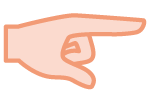 そろばん
そろばん　たまの動かし方
①一だまは親指で入れて、人さし指ではらいます
②五だまは人さし指で入れて、人さし指ではらいます
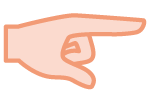 そろばん
そろばん　たまの動かし方
①一だまは親指で入れて、人さし指ではらいます
②五だまは人さし指で入れて、人さし指ではらいます
③６、７、８、９は親指と人さし指で同時にはさむようにして入れて
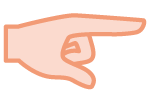 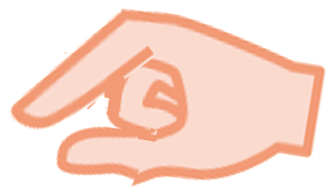 そろばん
そろばん　たまの動かし方
①一だまは親指で入れて、人さし指ではらいます
②五だまは人さし指で入れて、人さし指ではらいます
③６、７、８、９は親指と人さし指で同時にはさむようにして入れて
　はらうときは、人さし指で一だま、五だまの順にはらいます
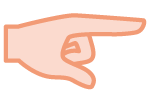 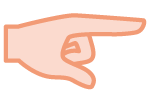